Vocab!
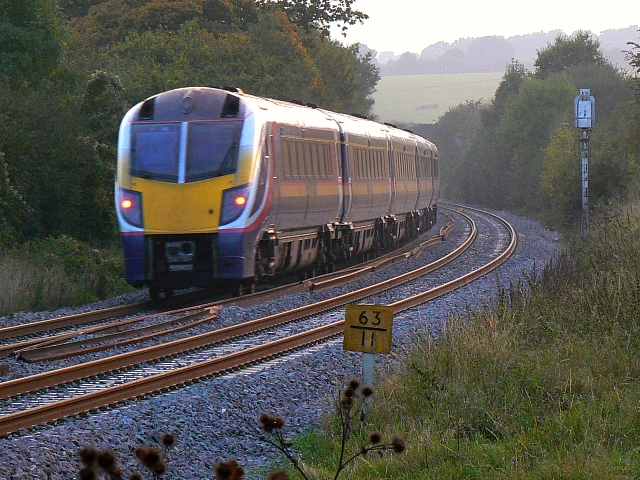 train
Trolley bus
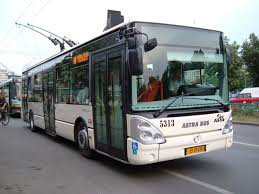 plane
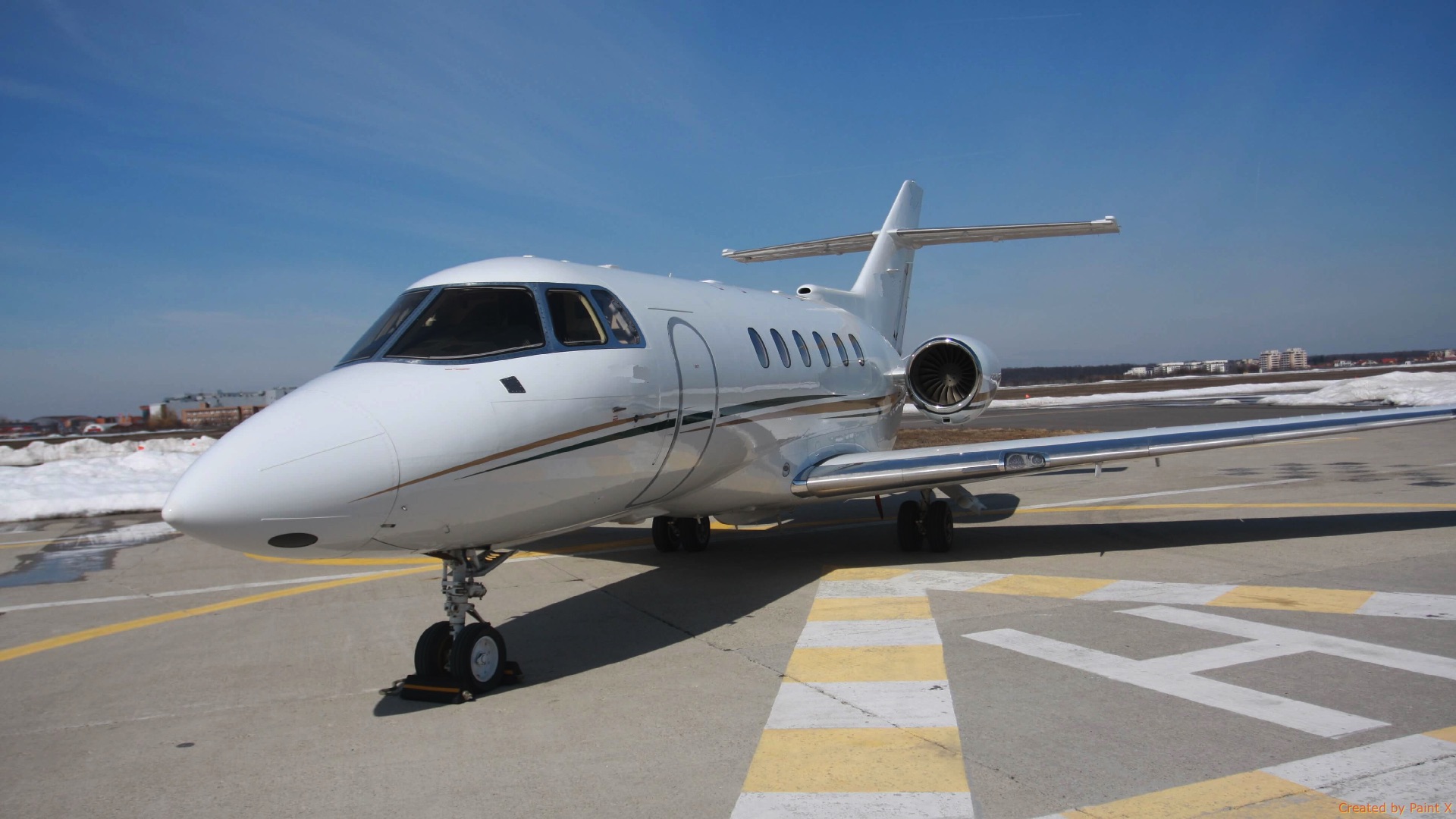 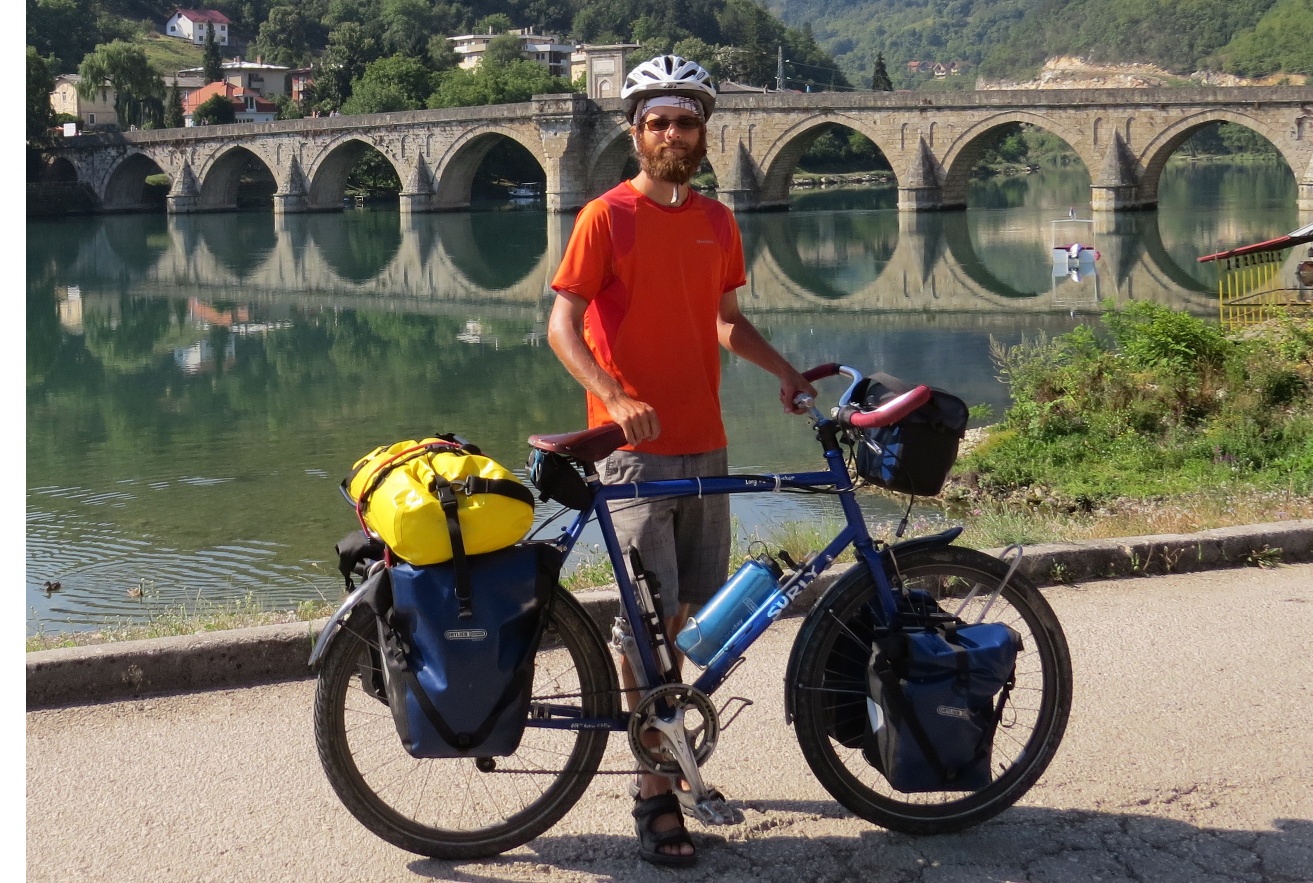 bicycle
bus
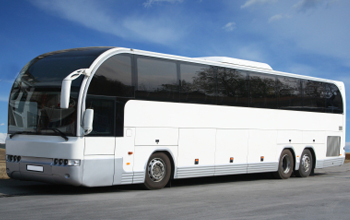 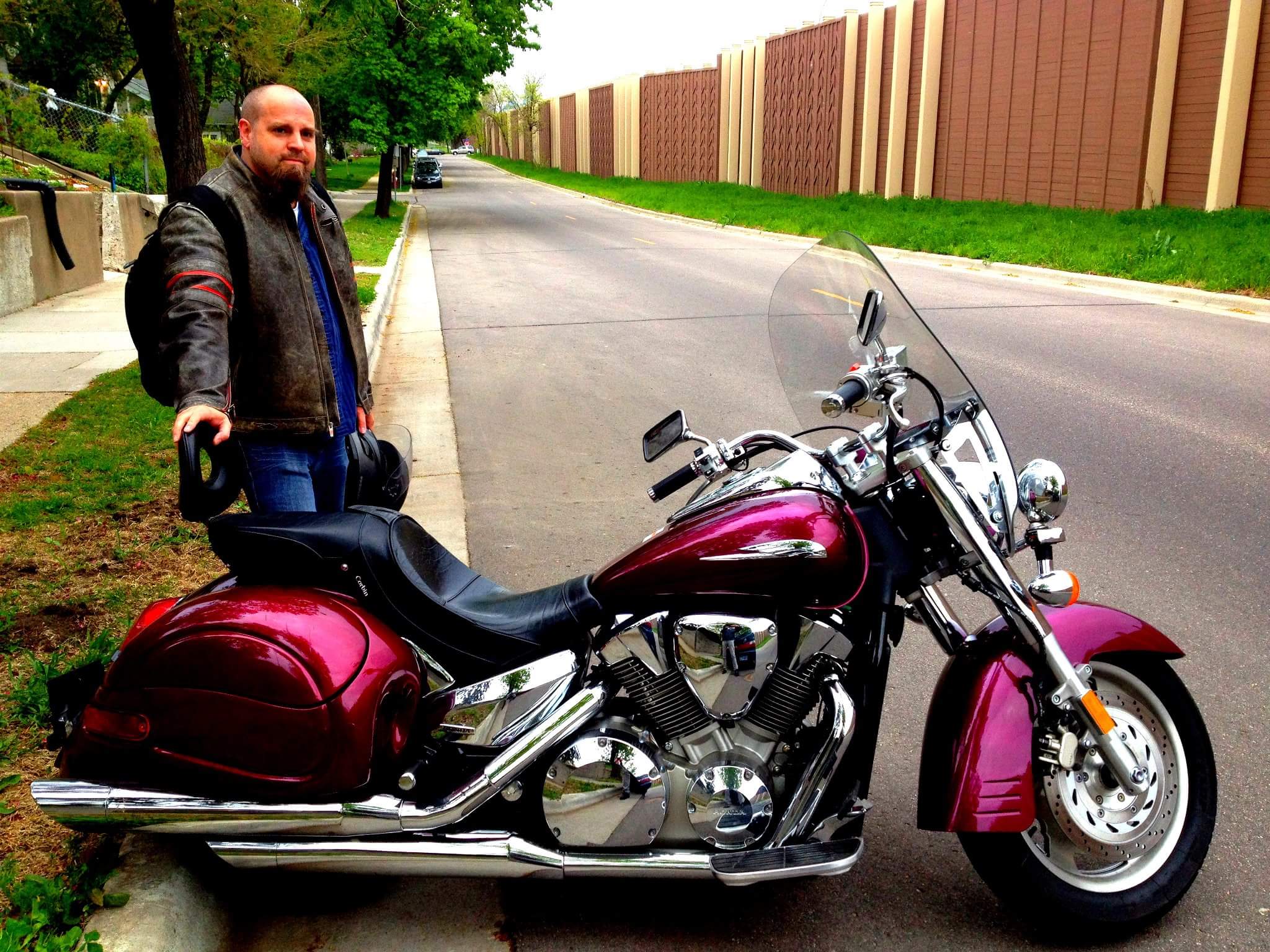 motorcycle
ship
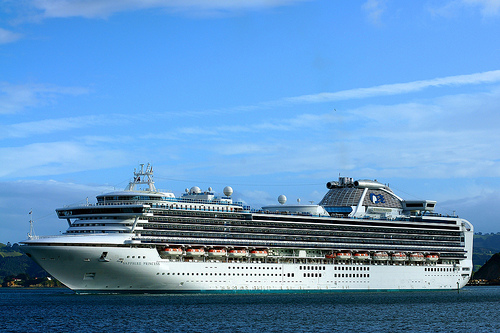 car
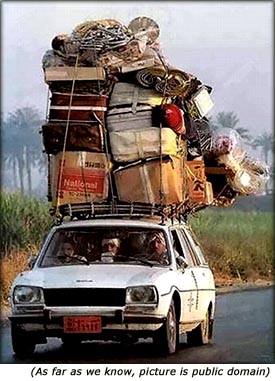 WORD BANK!
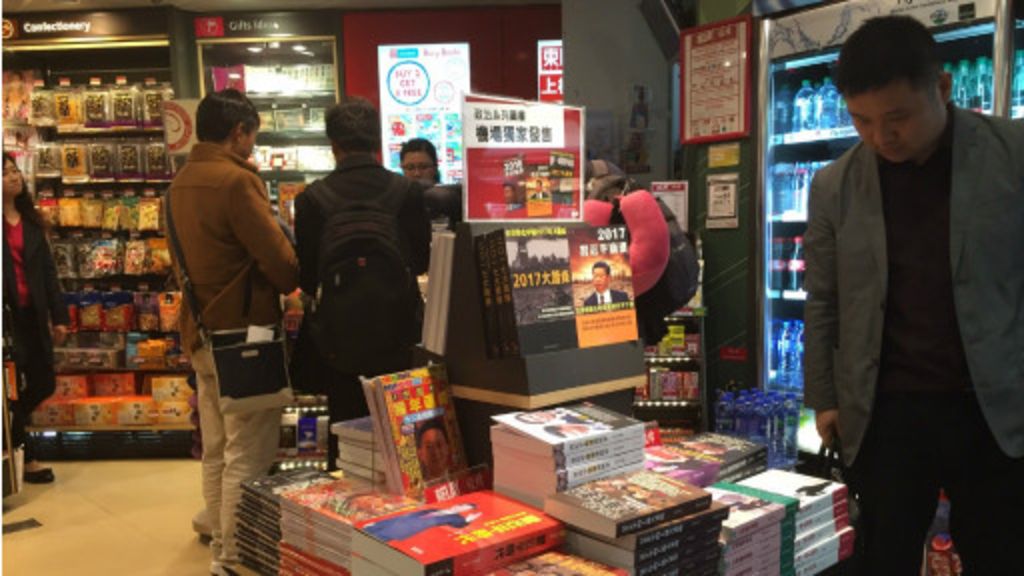 bookstall
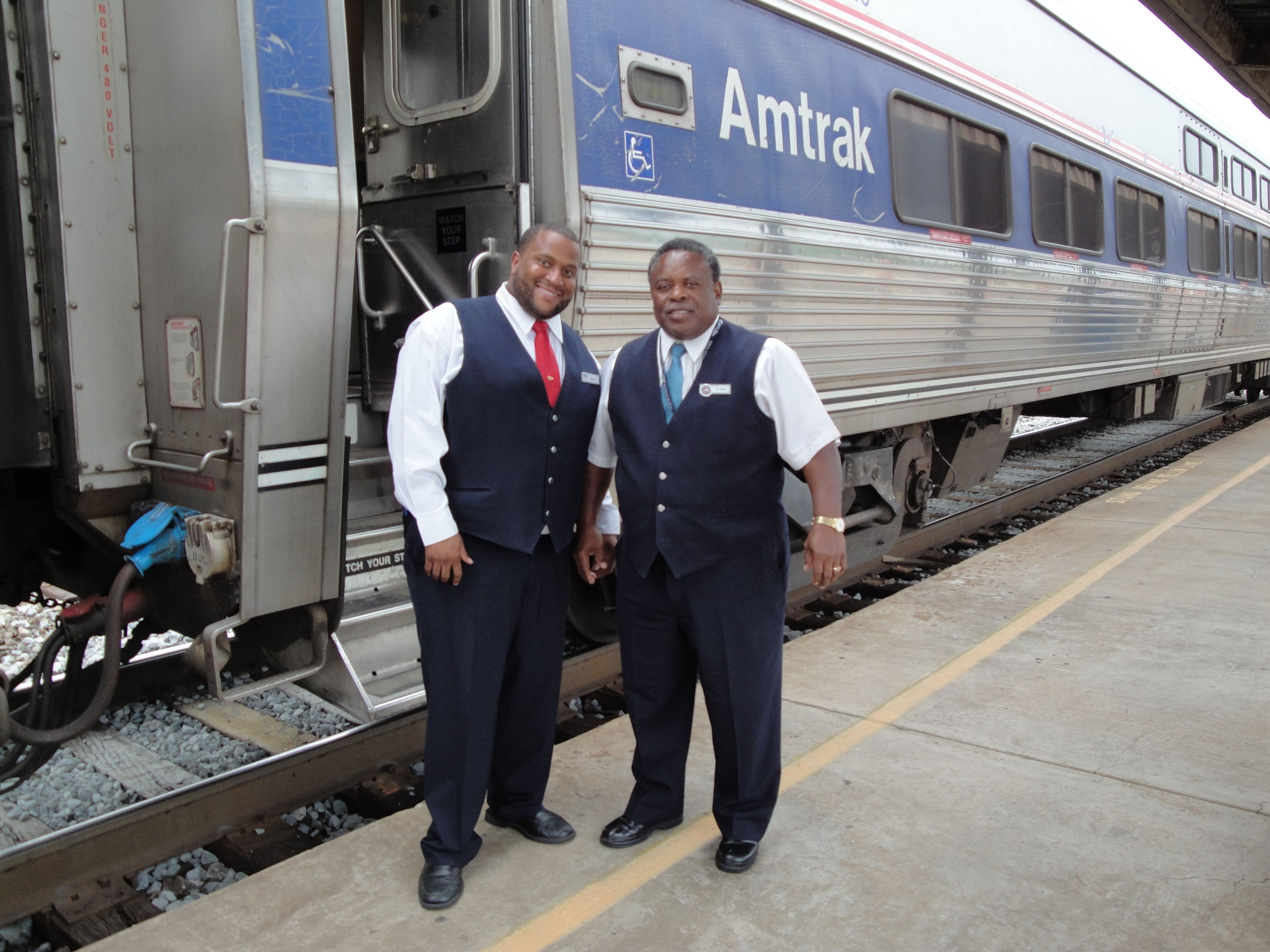 porter
railway station
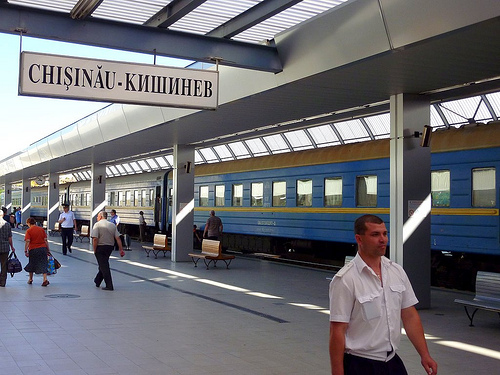 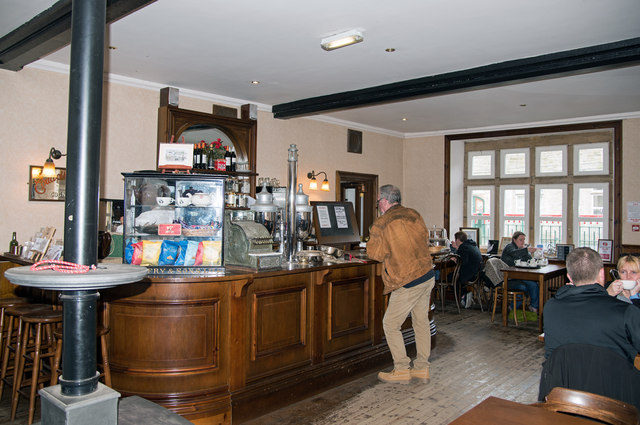 refreshment room
waiting-room
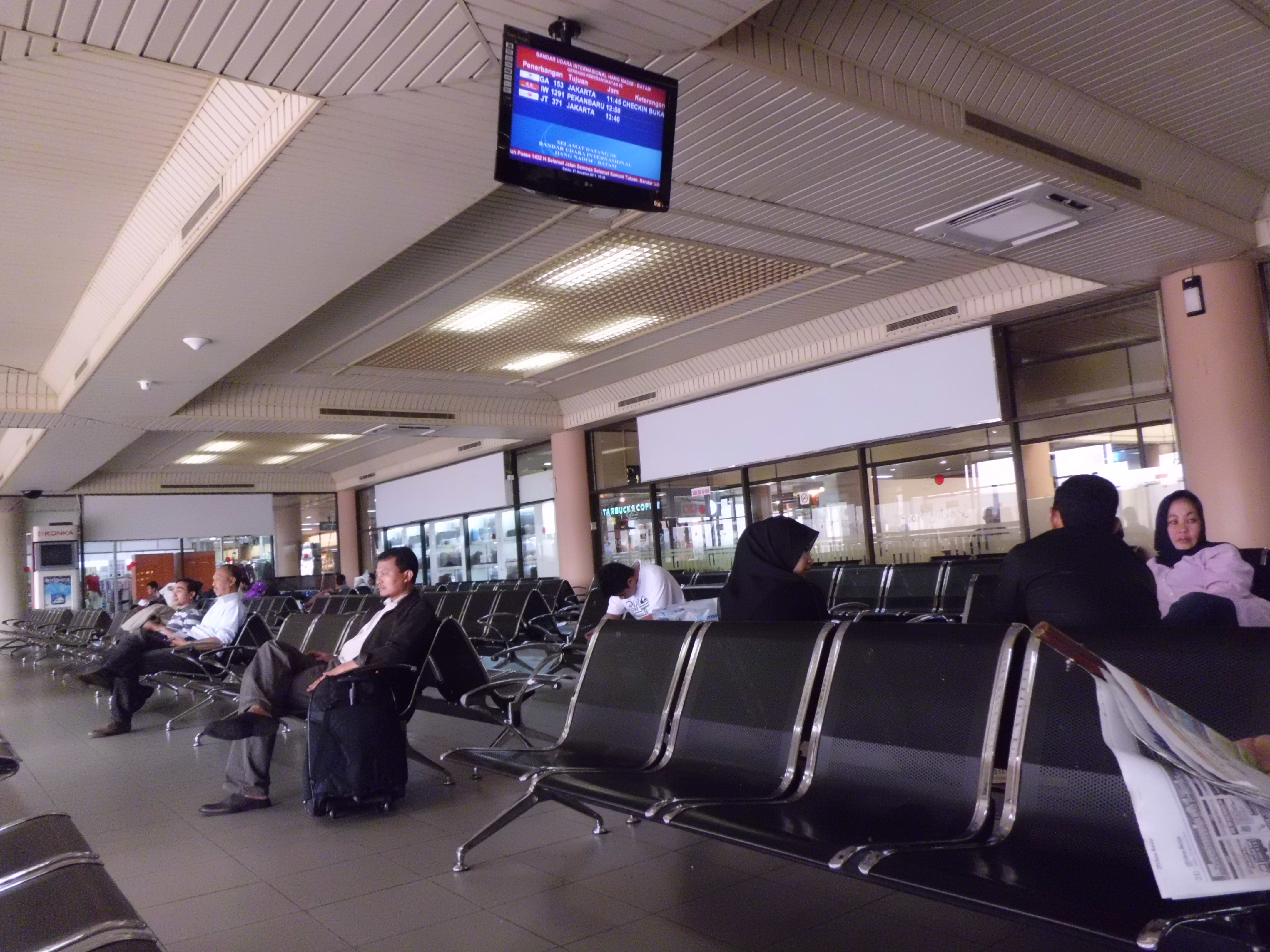 bun
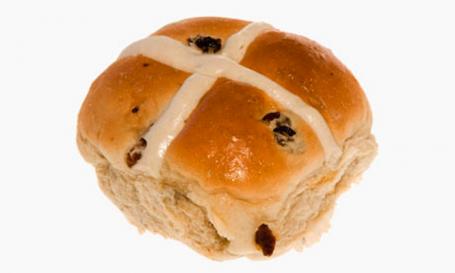 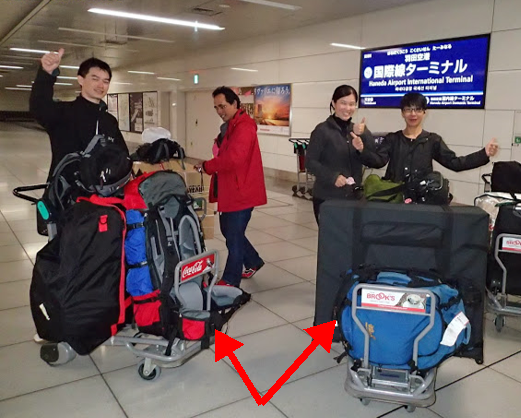 luggage
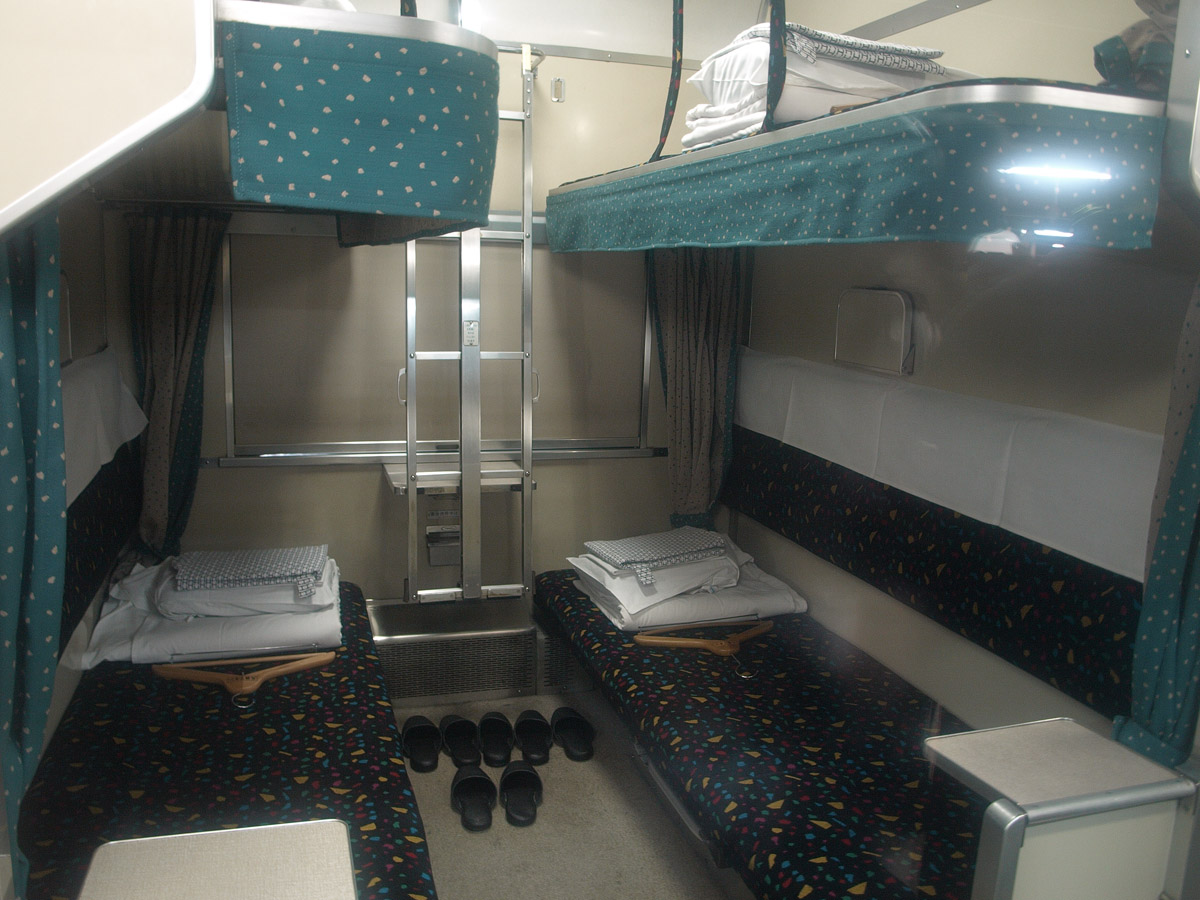 sleeper
top?
or
bottom?
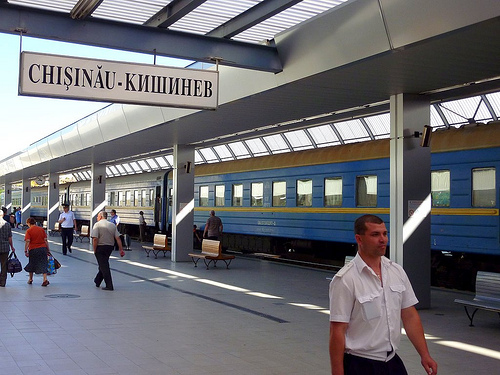 railway station
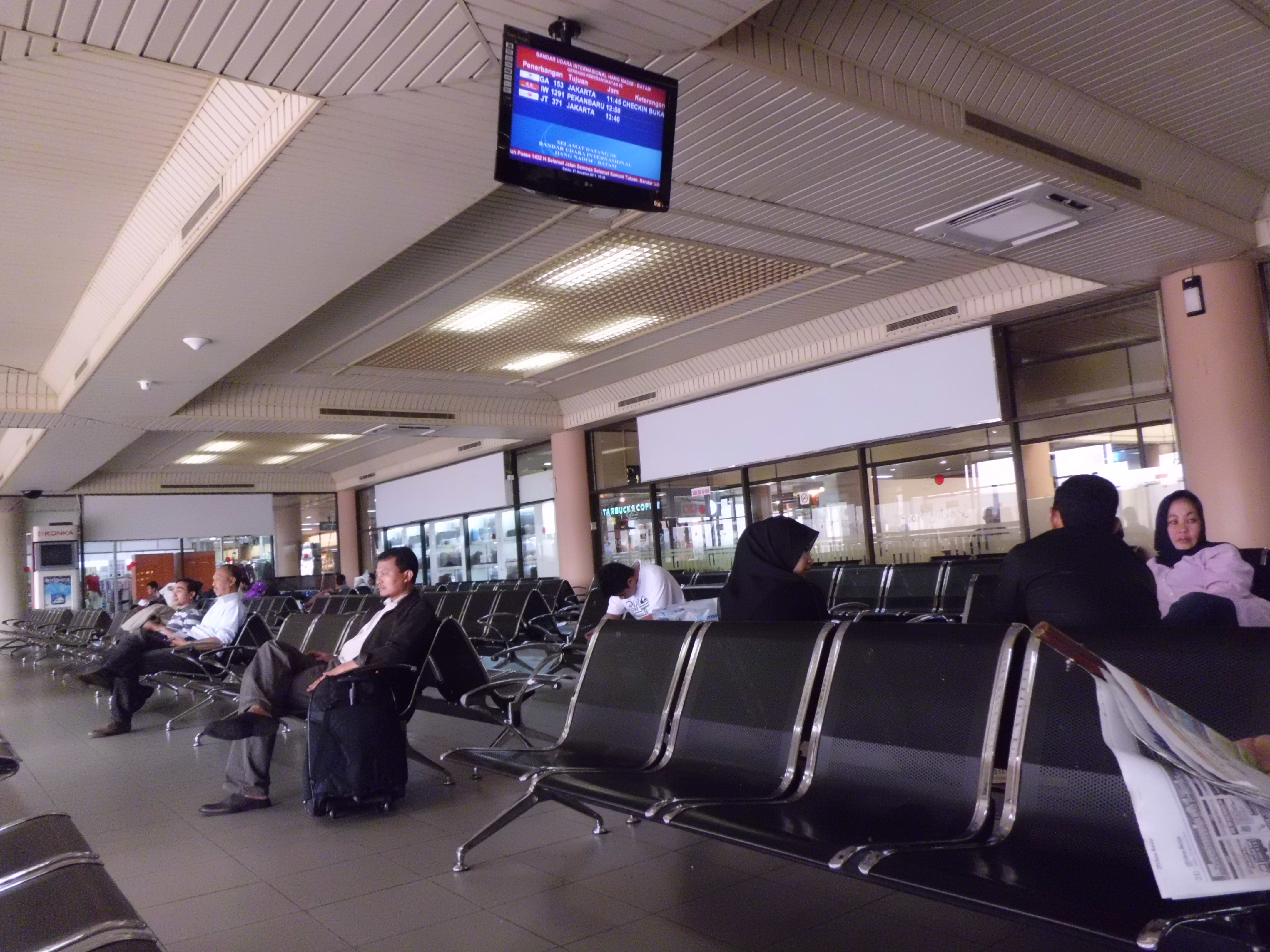 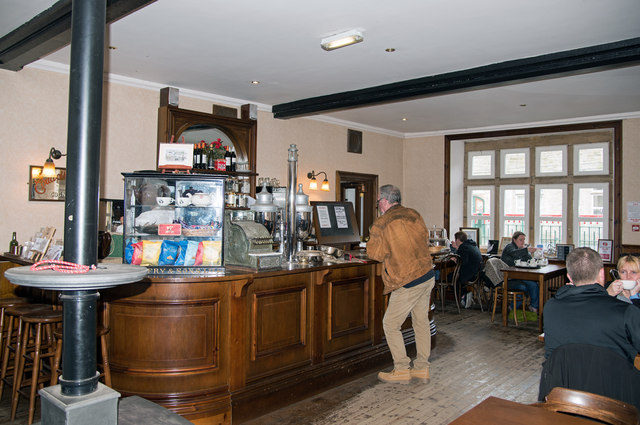 bookstall
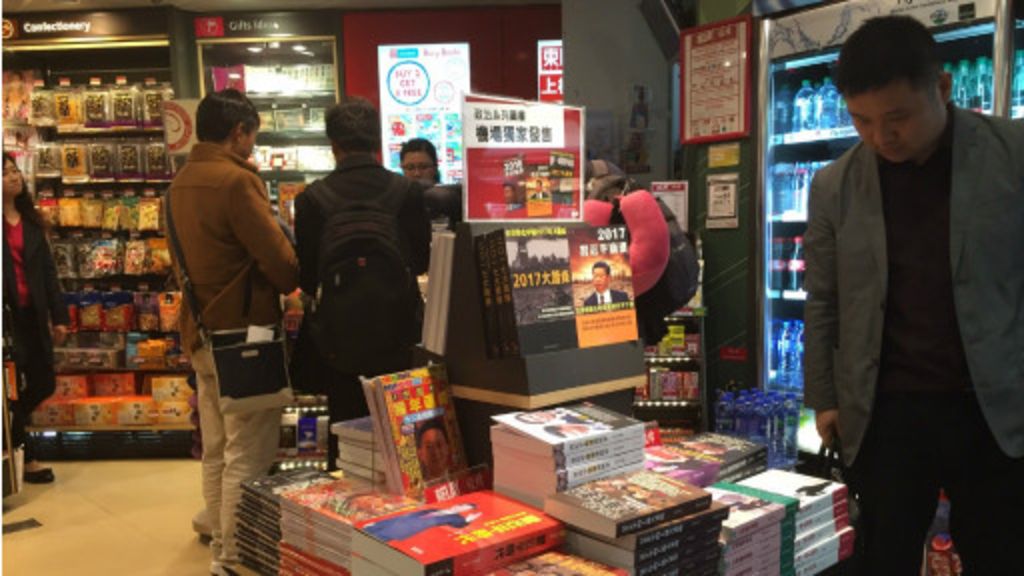 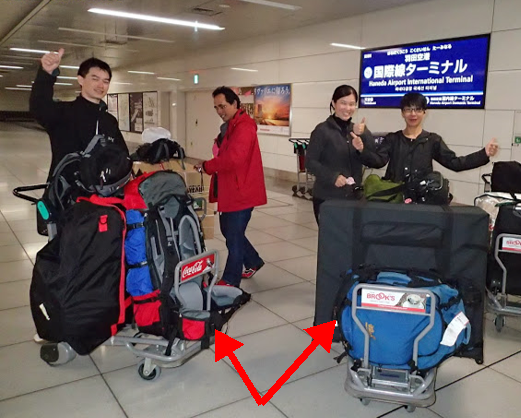 porter
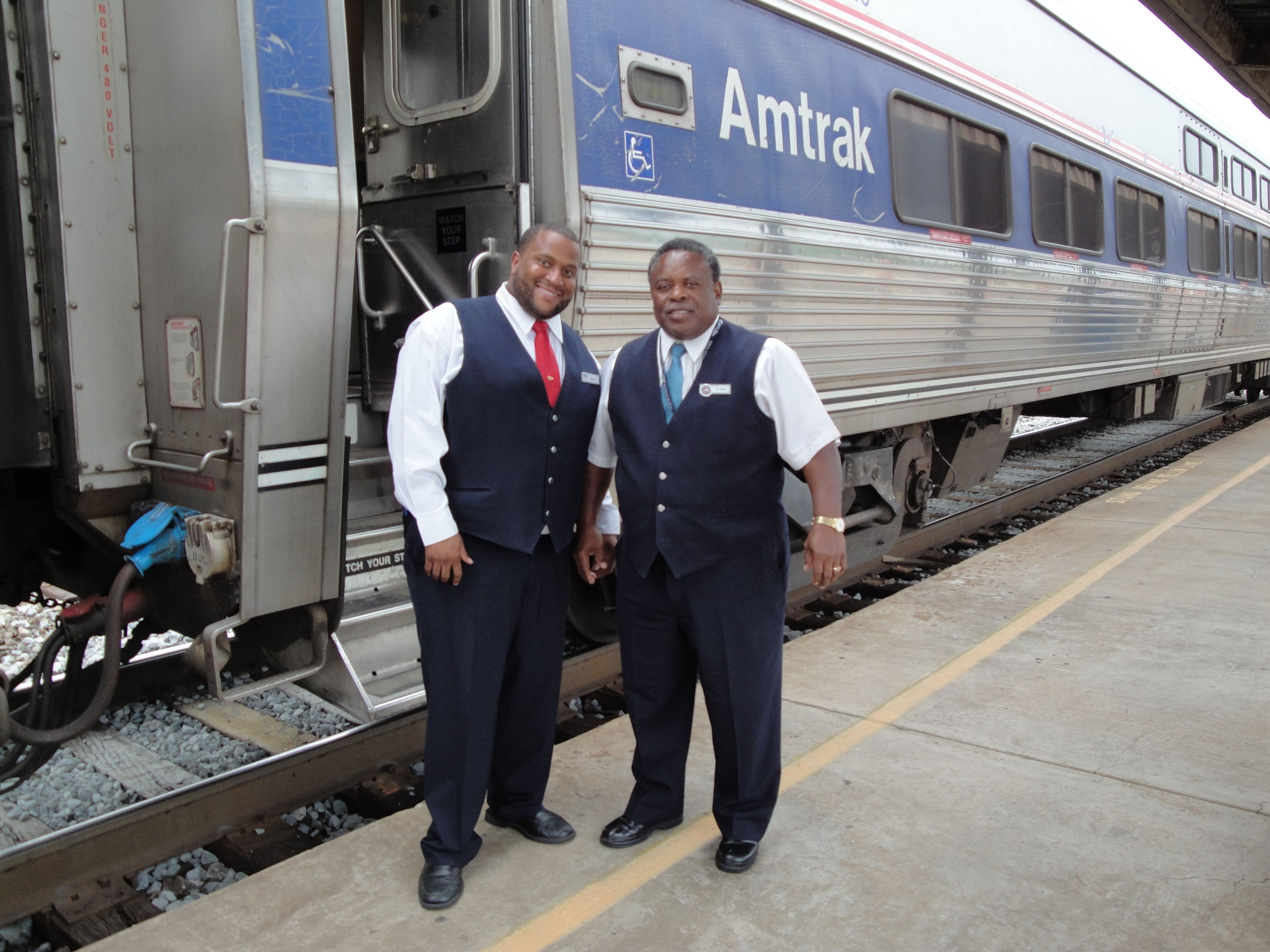 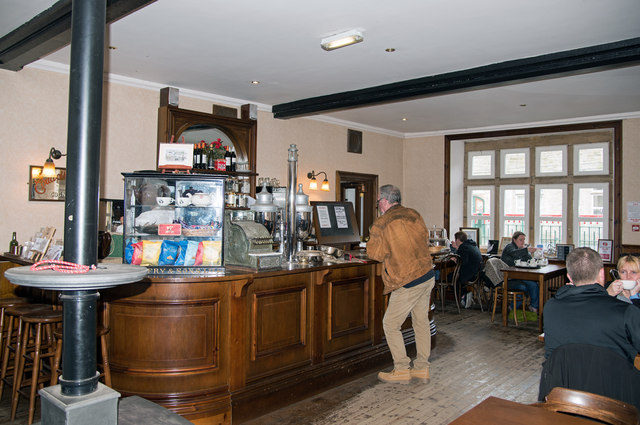 refreshment room
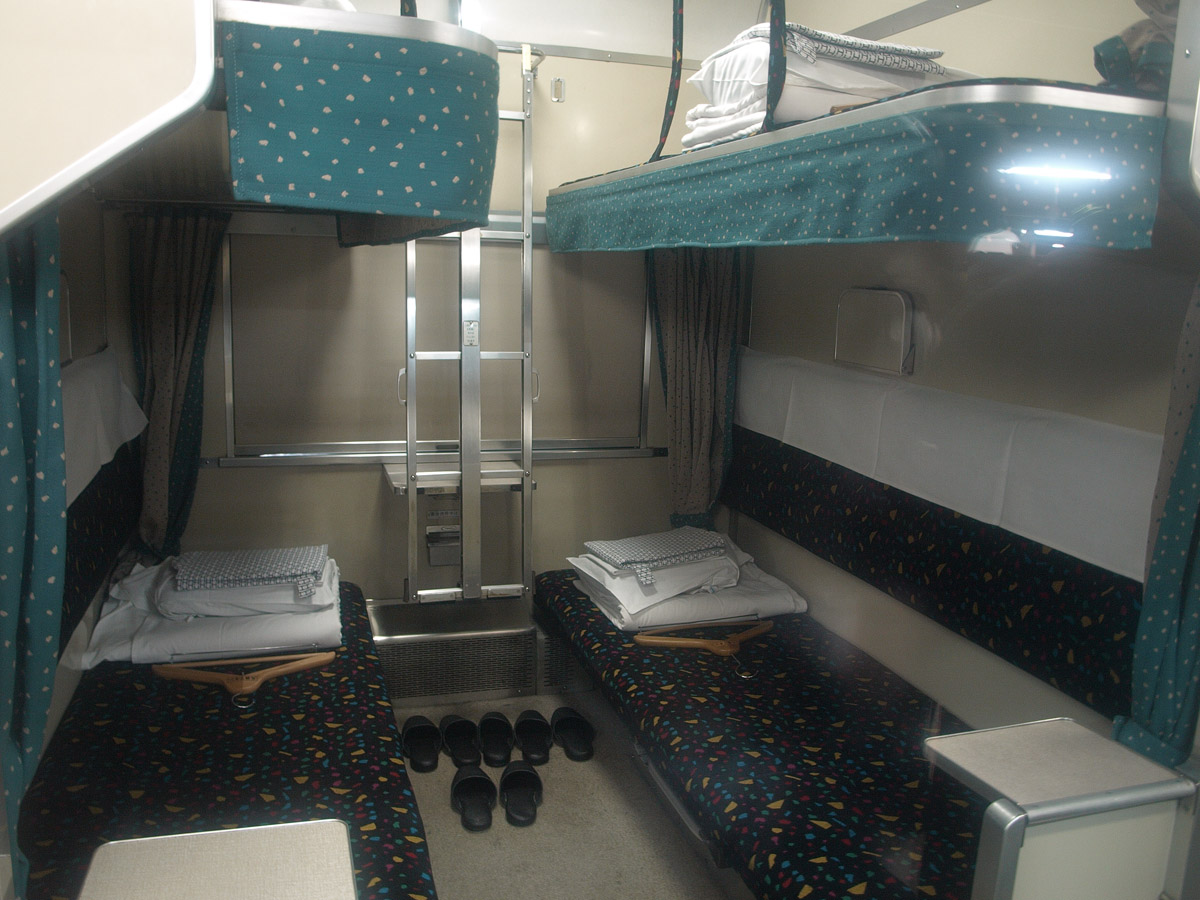 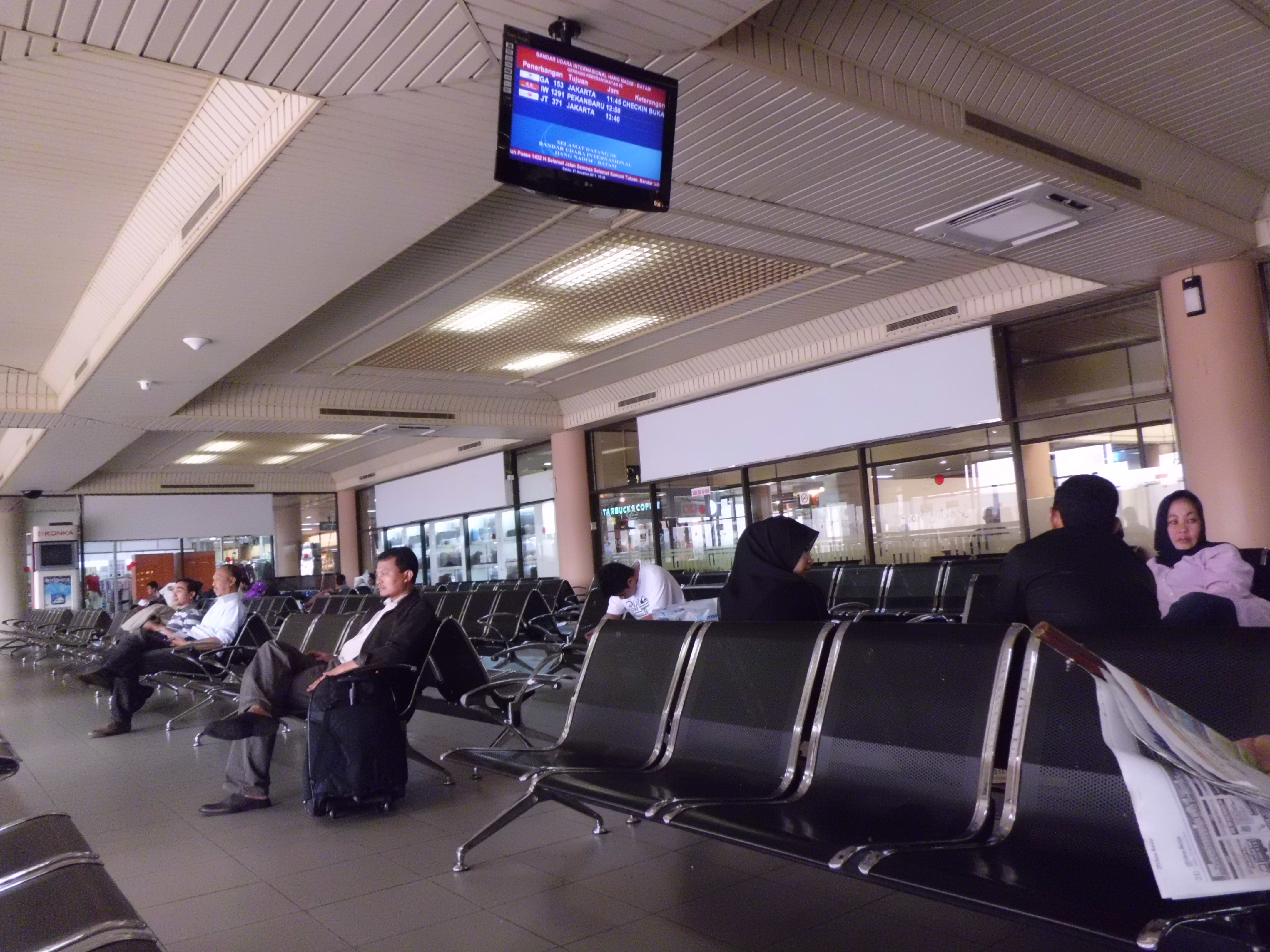 waiting-room
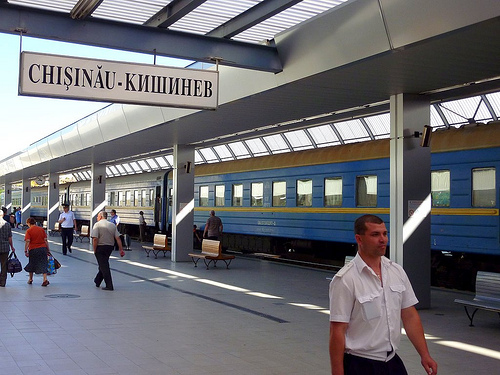 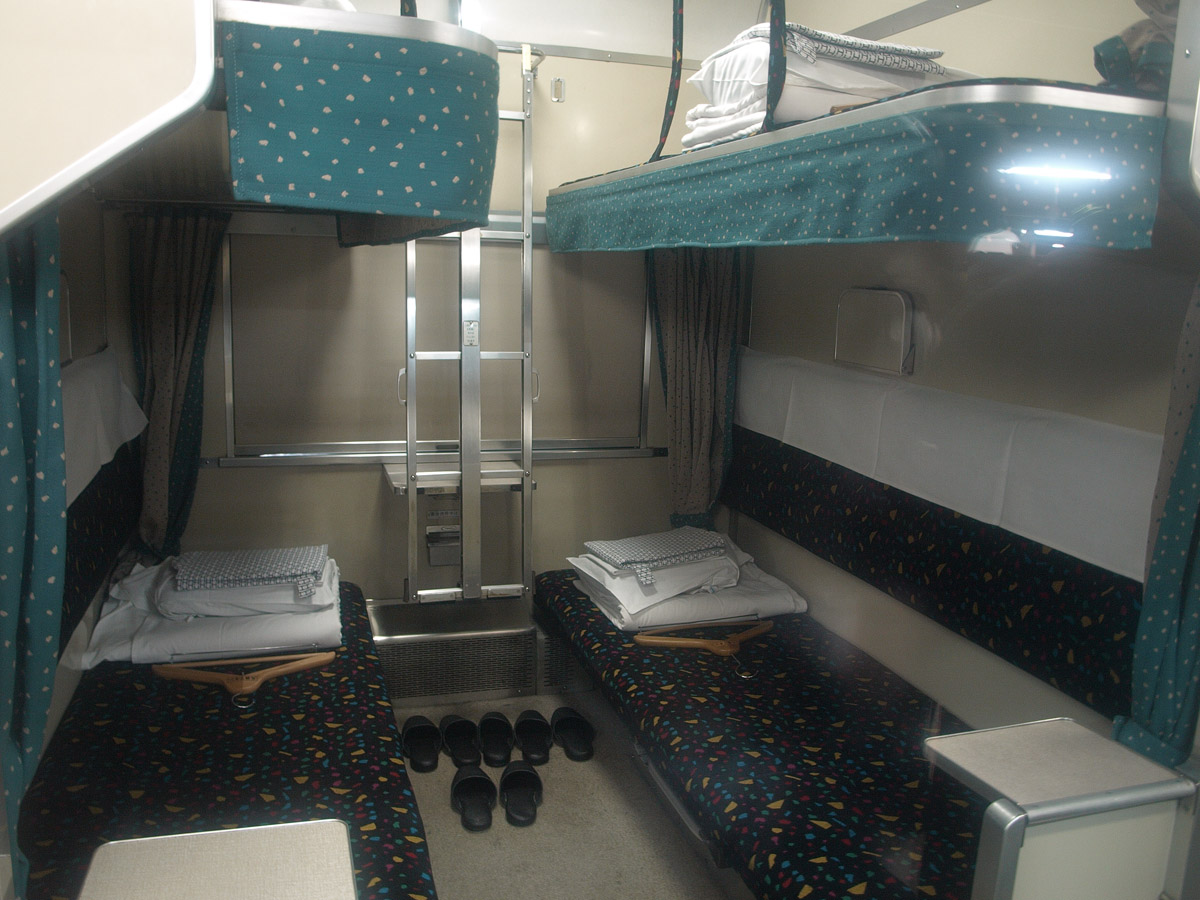 sleeper
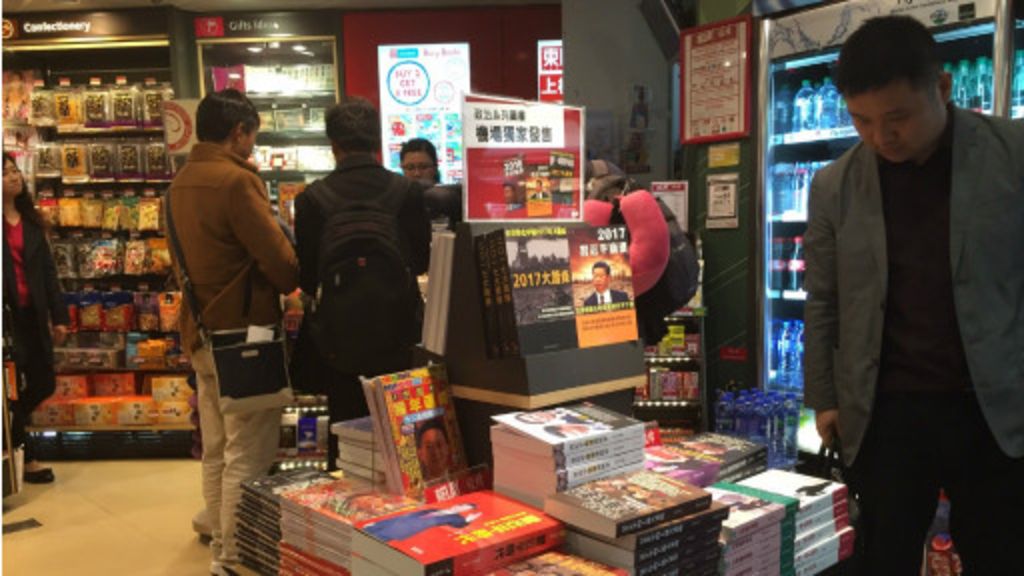 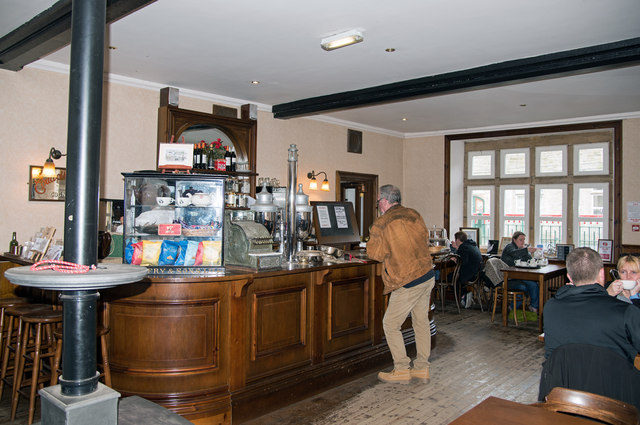 bun
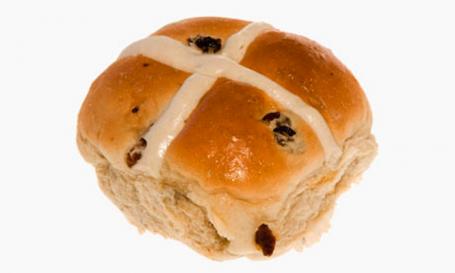 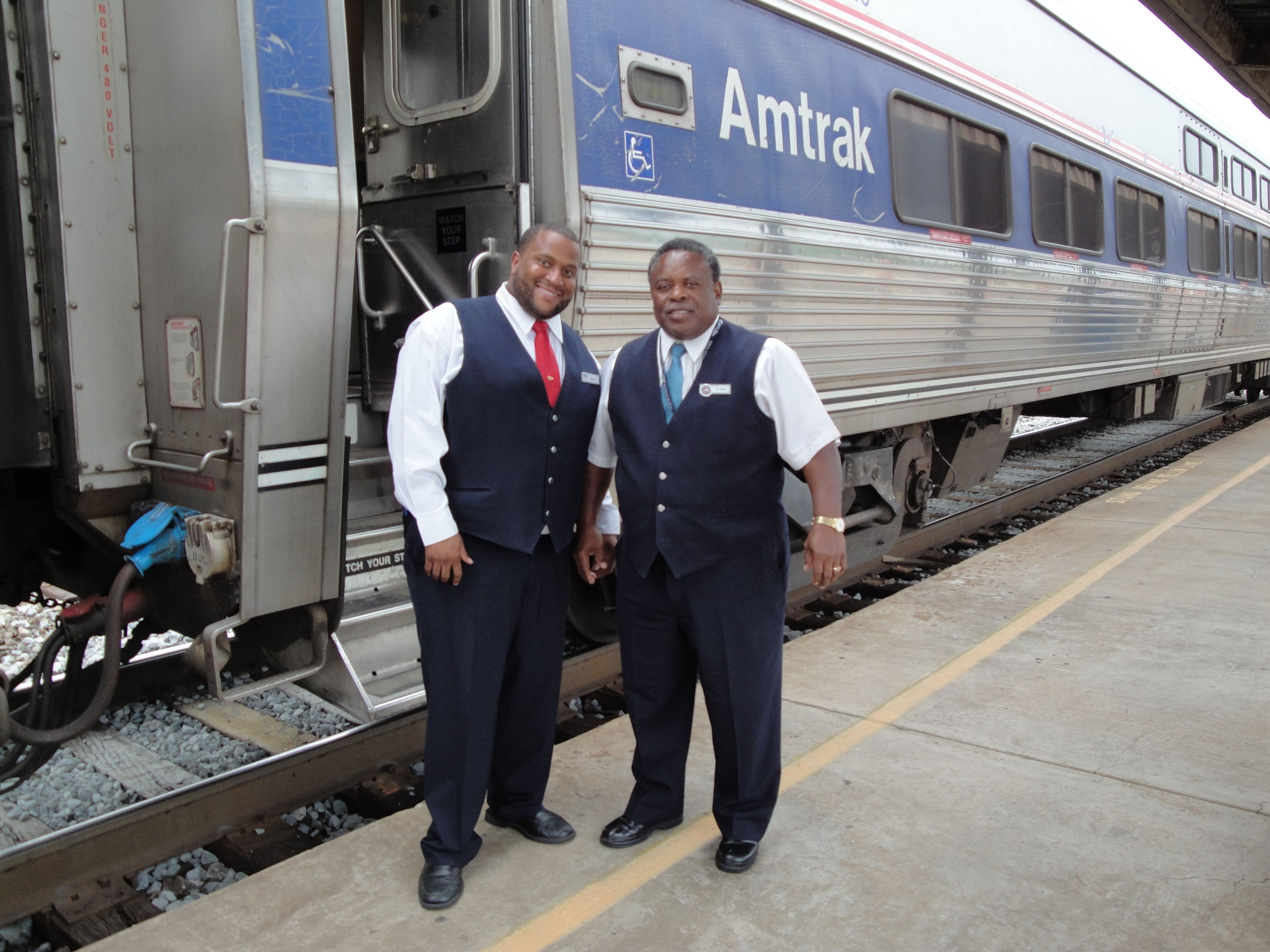 luggage
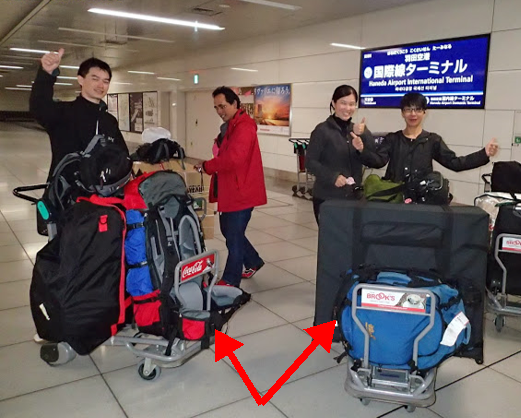 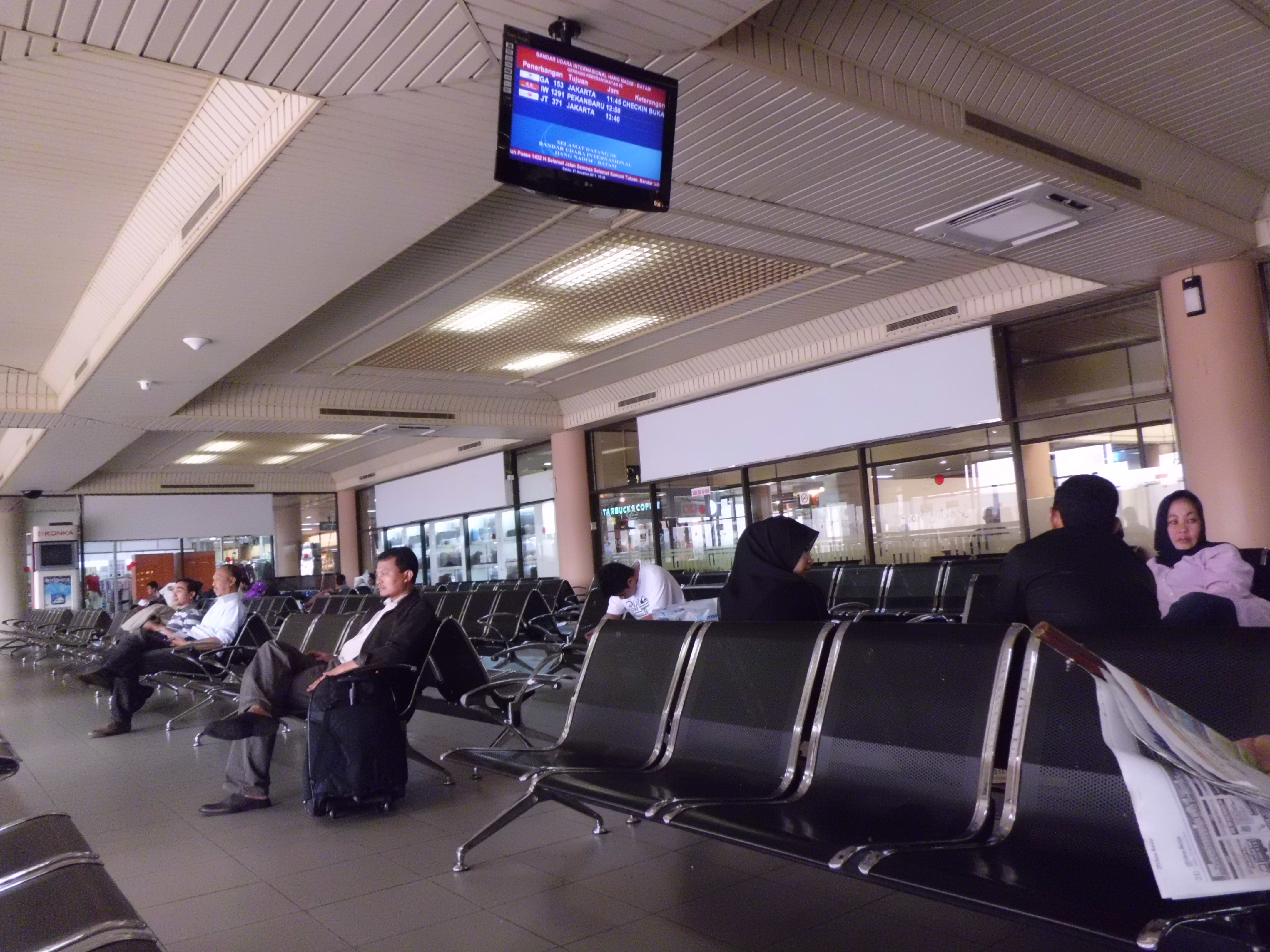 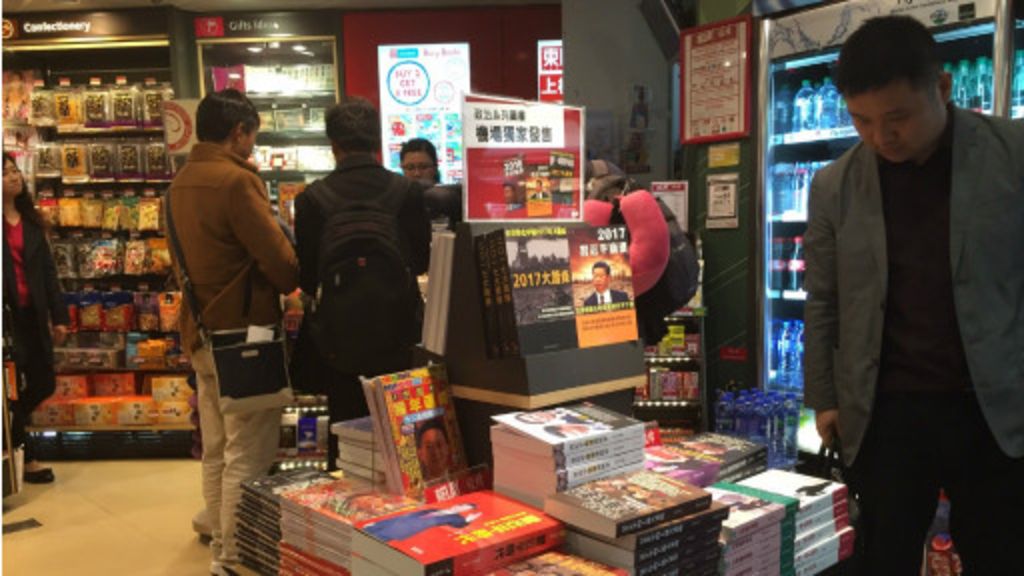 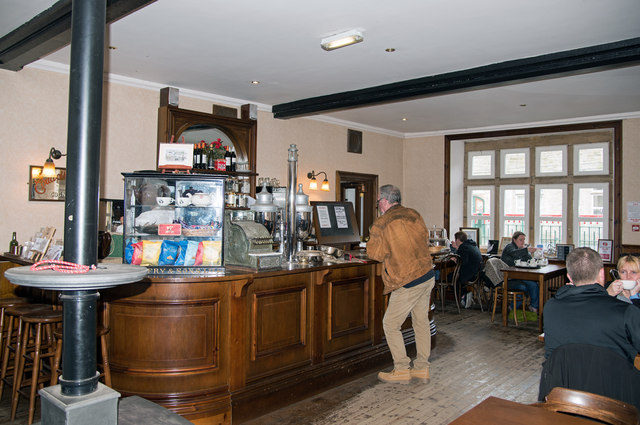 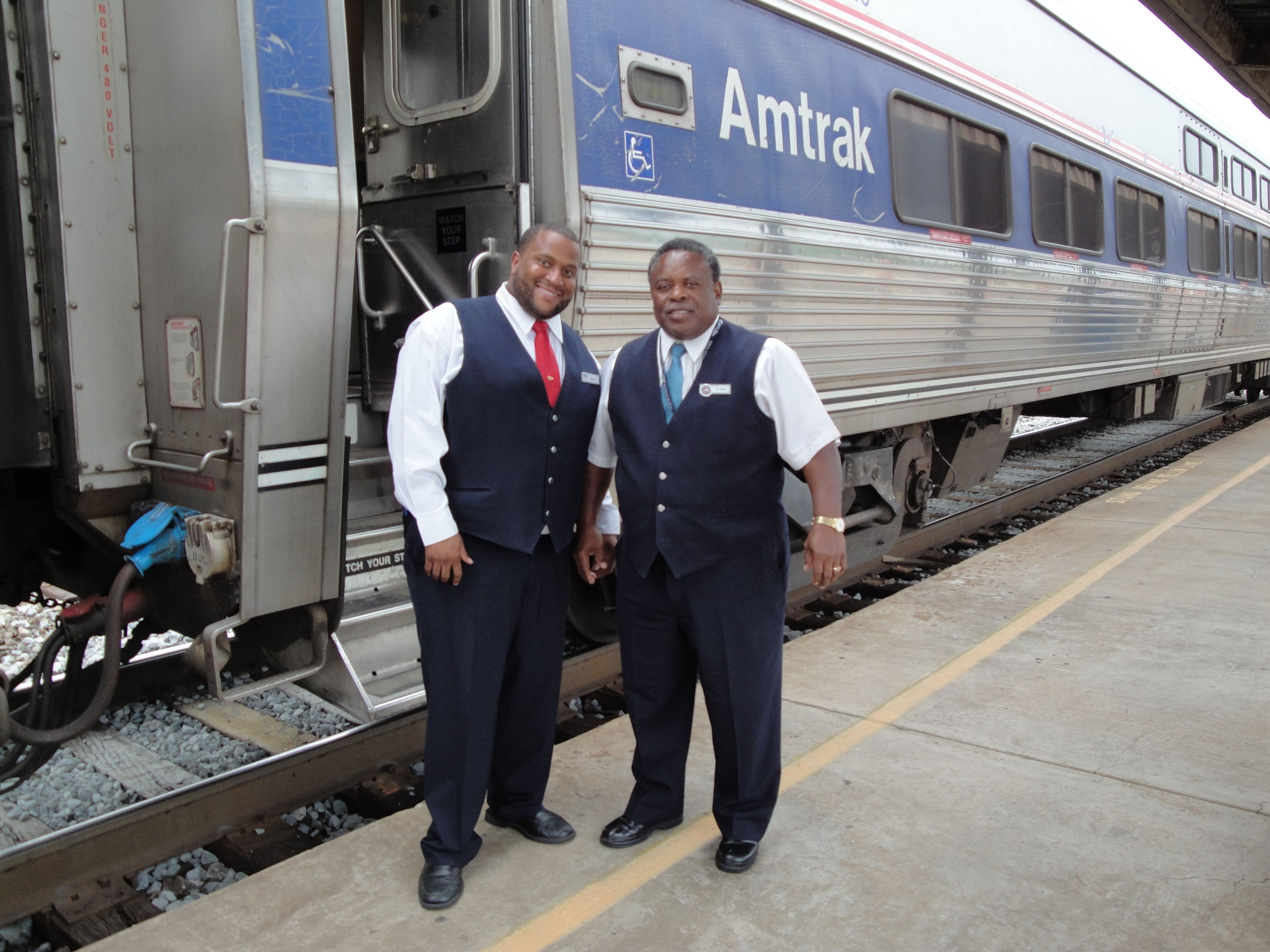 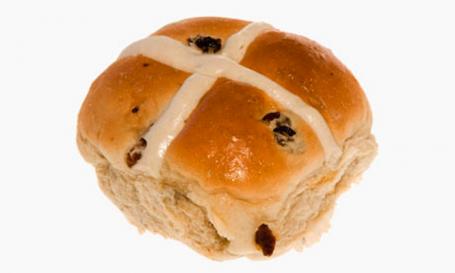 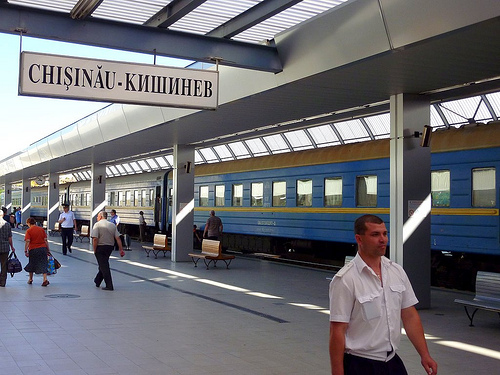 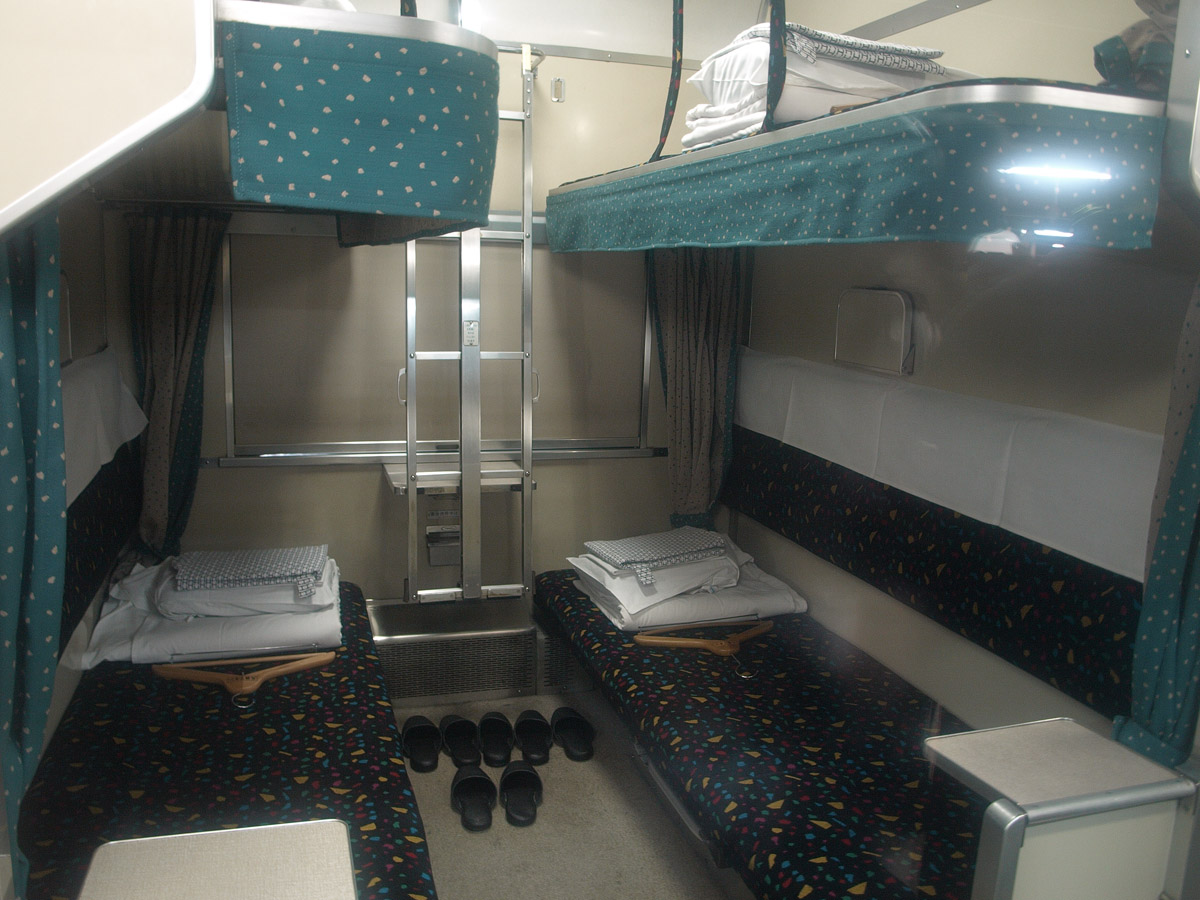 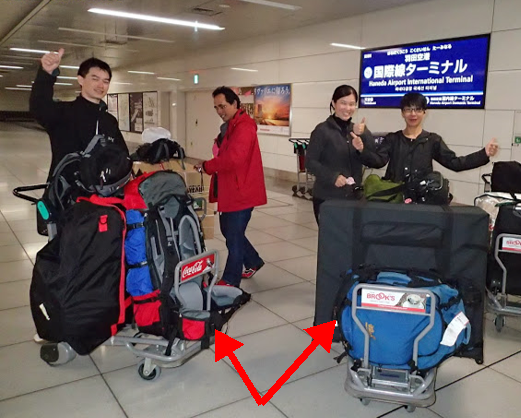 Good Job!
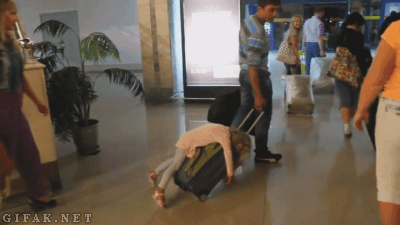